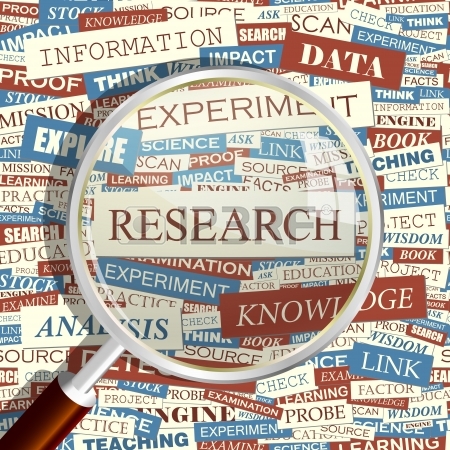 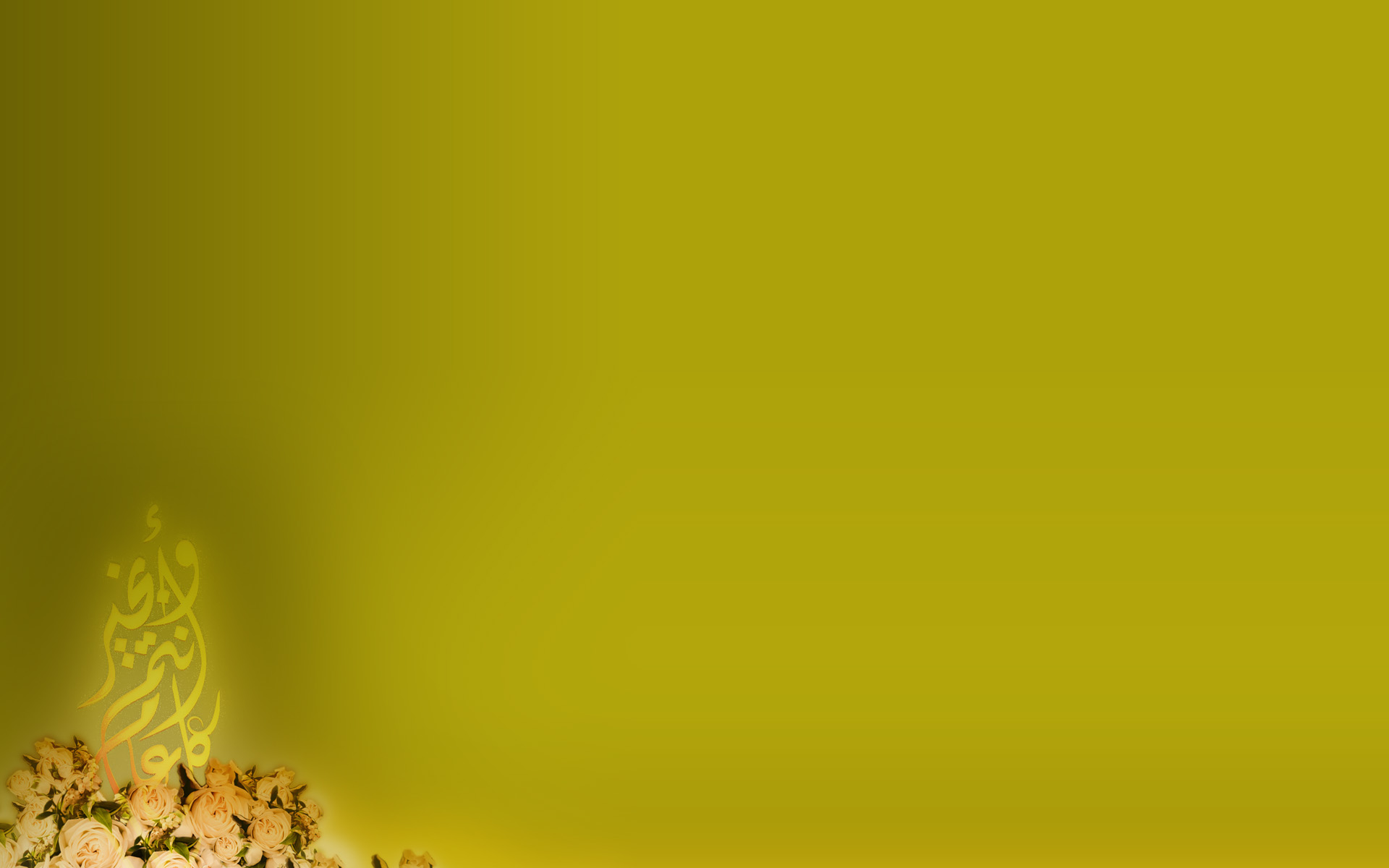 Research Course Orientation
By: 431
”السابقون“
Research Course: Overview
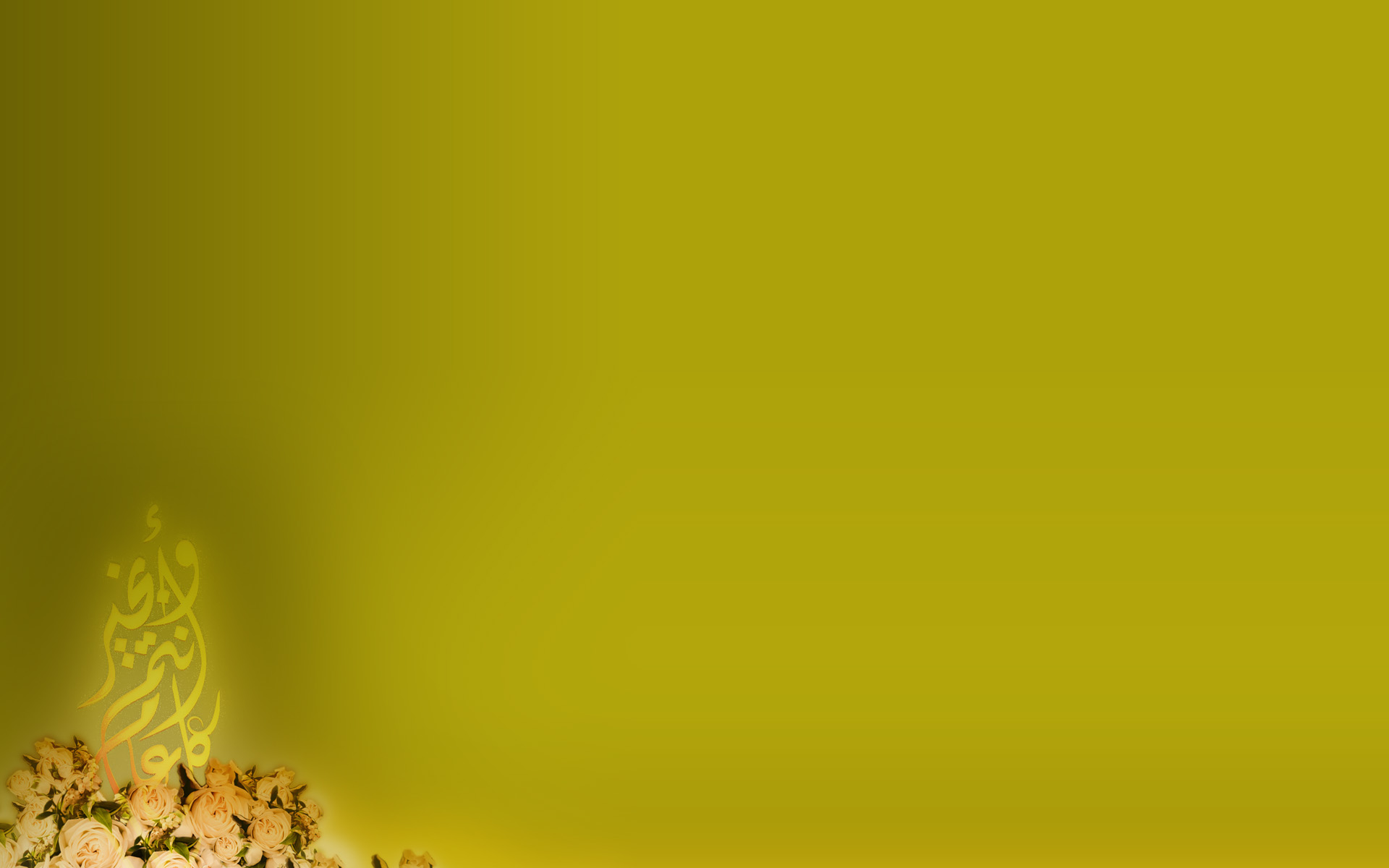 6 hours course

Lectures (theoretical + practical): in first term only

Research project: throughout the whole year

Assignment: one statistics assignment

Quizzes

Midterm exam: in the middle of 1st term

Final exam: in the end of 1st term
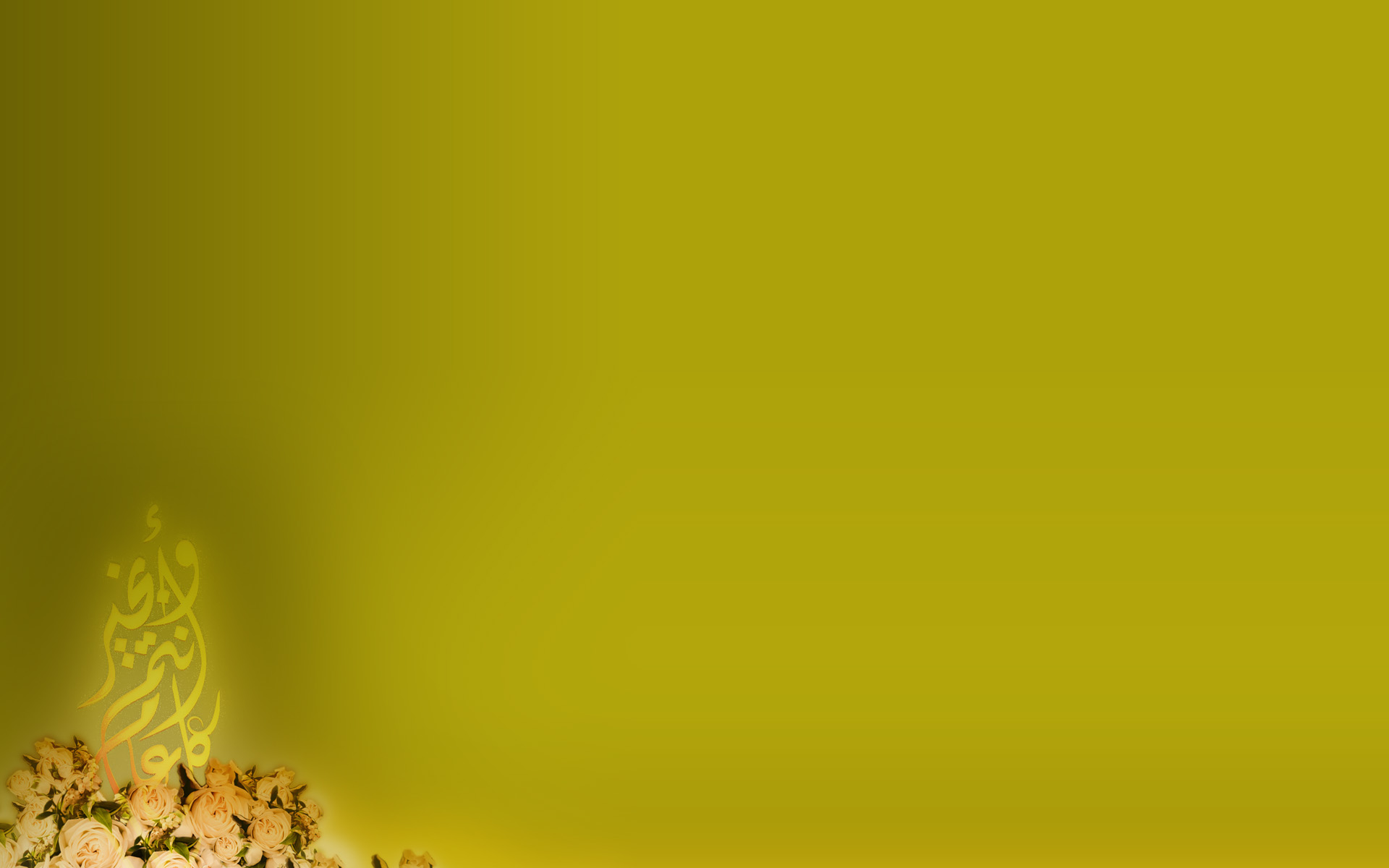 Course Coordinators:-
Dr. Amna Siddiqui  was responsible for the first half of the course (until the 1st midterm)

Dr. Ahmed Shaffi  was responsible for the second half of the course
Research Course Manual :-
At the beginning of the year, you will be given the software copy of  the “research course manual”

It will be your main reference for the course

Make sure that you give the manual to your supervisor or at least the part that  your supervisor should  read.

It contains all the information about:
Marks distribution
Requirements for each submission (what is requested from you)
Deadlines
What you will be graded on (grading criteria)
.... Etc

Many content in this presentation was taken from the research course manual
Graded by Course Staff
Graded by your supervisor
10%
5%
40%
20%
5%
10%
10%
20%
15%
40%
25%
“With Research Supervisor”
This is the time assigned for you to meet with your supervisors

The supervisors do not know that these times are assigned... Make sure you notify them

If the time does not suit your supervisor, you can arrange any other time.
Lectures
Research Project: Steps (summarized)
Lectures
Research Project: Steps (for your future reference)
1- Choose your group members
2- Choose a supervisor + talk to him/her
3- Make your supervisor sign the “Supervisor Agreement Form” (it’s in the research manual, print that only page)... Hand it in to the course coordinators, fast fast! (each supervisor is allowed to supervise only 2 groups from the female group)
4- Choose a topic: depends on the specialty of the research project
5- Formulate: Research Questions, Research Objectives, Research Hypotheses... Submit them to the course coordinators
6- Modify your Research Questions, Research Objectives and Research Hypotheses according to the feedback you get from the course coordinators  (if they request modifying them).
7- Work on the IRB form and submit it (IRB includes: Research Questions, Research Objectives Research Hypotheses, Literature review,  Research importance and significance, Pilot study, Methodology, Consent Form, References in Vancouver Style)... You might need to request approvals from departments that you need to help you (IT departments, Medical records, laboratory... Etc)... You need to calculate sample size (Dr Shaffi helped us with this).
8-  If you get approval  Carry on to data collecting...If conditionally approved or rejected  modify IRB form
9-  Data collection: Distribute surveys, go to medical records... Etc (depending on your research)
Lectures
Cont. Research Project: Steps (for your future reference)
10- Data analysis: you can do it yourself (excel, or SPSS), or let someone help you with it (eg: Research Clinic: 2nd floor of medical education department... Dr. Shaffi also might help you with this)
11- Writing the results: what you got from the analysis
12- Writing the discussion: why you got those results, compare those results to another similar research 
13 - Compiling everything you’ve done for the research course (final report)
14- Make a ppt presentation
        (Both the final report + ppt presentation have the same  submission dates)
15- Presenting the research: in front of a committee of staff members, your supervisor can be there
16- Celebrating: go to a restaurant, laugh all day, go to a spa, post an announcement on all social media that you finished the research project
Lectures
Evaluation forms
Your supervisors are requested to fill out evaluation forms

Make sure you remind them to fill out the forms (print them out from the research manual, and give it to your supervisor)

Check the evaluation forms submission deadlines (in research manual)
Lectures
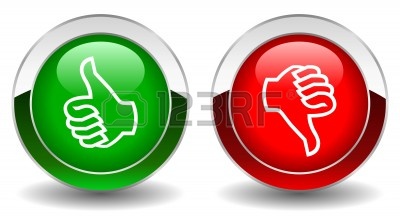 Advantages of the course
You learn the basics of conducting a good research and writing a good paper
You learn more about teamwork
You will need those skills for the future; helps you later with your CV, and future career
You learn how to find good papers using databases, and how to read them + understand them
You learn how to work with SPSS (a program that's commonly used in statistical analysis )
Learn new things about the topic of your project
Lectures
Disadvantages of the course
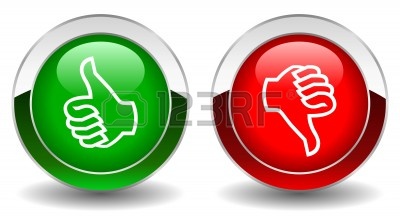 It is time consuming
Short time for the research project
Deadlines!
3rd year is already a hectic year (but still fun!)
The research project might distract you from studying other subjects
Sometimes, the lectures were not enough (we had to read more about research steps from external sources)... 
Eg: “The final report part was the weakest point of the course as we didn't get enough lectures about it”
Lectures
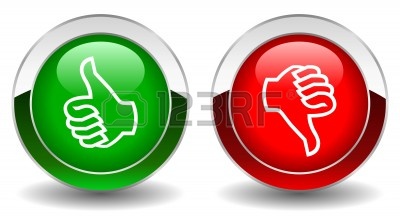 Disadvantages of the course
They did not specify when will they approve the IRB forms (the approval is needed to carry on the work... Try to ask them about the date they will reply)
First midterm came too fast
Some people were stuck with busy or unhelpful supervisors, they had to ask lots of people about things
Sometimes you might find difficulties in statistics, but you can watch youtube and ask for Dr. Shaffi’s help
Lectures
Tips from our experience
Lectures
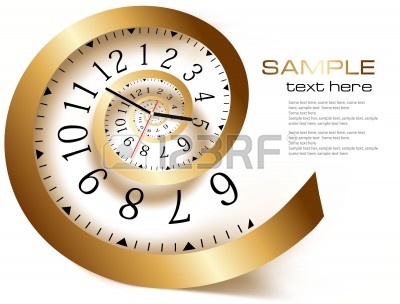 Time management:
Work hard, day by day... The more you work, the more you learn and earn experience and skills
Do not procrastinate work, you will pay later
Try to put your own deadlines (before the real deadline) and stick to them
Start working as early as possible, sometimes you get surprises (eg: quizzes) and you need to study
When setting your timetable: remember that the last 4 weeks of the first semester are for midterms
	(1 consolidation week + 3 for exams)
The longest steps: writing IRB form + writing the final report
Lectures
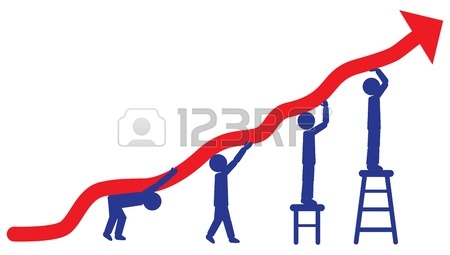 Regarding your research group members:
whom you are comfortable with
hard workers, not necessarily your friends... If your friends are not hard workers, it’s better not to choose them
Sometimes, one person might delay your work
Make sure you distribute the work evenly on everyone
Lectures
Regarding your research supervisor:
Make sure he/she is understanding, cooperative and  easy to be contacted
A busy supervisor might not have much time to help you
Better if he/she had done a research with a research group within the course
Ask your supervisor if they took a research group from your batch (only 2 are allowed for each supervisor)
Submit the supervisor agreement form quickly, to secure your supervisor
        Ask groups from our batch about their experience with their supervisors
            Make sure that you give the manual to your supervisor or at least the           p         part that  your supervisor should  read.
Lectures
Disclaimer:
These recommendations were based on the personal opinions of the students who worked with their supervisors. 
It does not mean that the supervisors we recommend are perfect, however, this reflects the experience which might change from a group to another and depends on BOTH the supervisor and the group members. 
It’s possible that you will be unhappy with a supervisor that we recommend.
Lectures
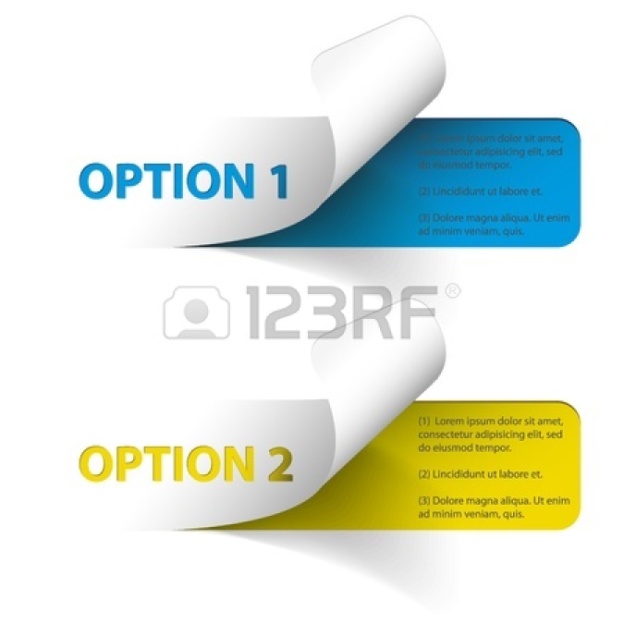 Regarding your topic:
Make it simple, you don’t have enough time to go for sophisticated stuff
Choose something that interests you
Choose something FEASIBLE (applicable, practical)... Eg: avoid something that needs medical records because the medical records system is bad in KKUH. Also: it’s better to avoid something that depends a lot on labs. For us, surveys are the best way for practice. 
Don’t choose something that has been used a lot (eg: smoking effect on health... Etc)
Remember: the main aim is to “practice” doing a research and learn the basics, not to “publish” it...
        You can do all sorts of topics later with other doctors after you finish the course... Don’t go overboard with your ideas
Lectures
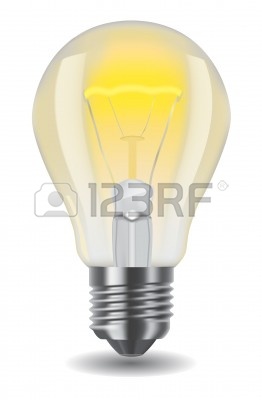 General Tips:
Read the research manual carefully, refer back to it continuously.
The research project might distract you from studying other subjects, so try if you have time to study day by day.
Try to make sure from the beginning: what approvals do you need, what systems, programs,... Etc.
Pilot study:
	Do it before starting the real data collecting... How? Choose 10 random data from your study population, work on them as if you are doing your research... This helps you to predict what difficulties you will face.
Lectures
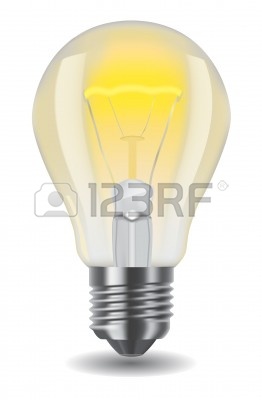 General Tips:
Refer back to your supervisor if you have questions or doubts regarding the research tasks. Try to fully understand what you are doing.
If your research depends on interviewing people, try to do it yourself because 1st or 2nd year students might not be able to answer some of the questions that are asked by people whom you are doing your research on.
Expect that sometimes you might face some difficulties that hold you back. This is totally normal, don’t give up, ever!
Lectures
Helpful External Source:
http://www.uow.edu.au/student/services/ld/students/resources/index.html 
(Go to the "Research and thesis writing" section)
Lectures
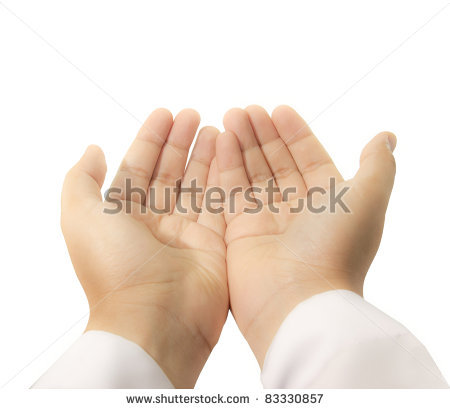 توكلوا على الله
AND
Keep Calm
Others reach excellence, you shall make it too, in sha Allah!
Lectures
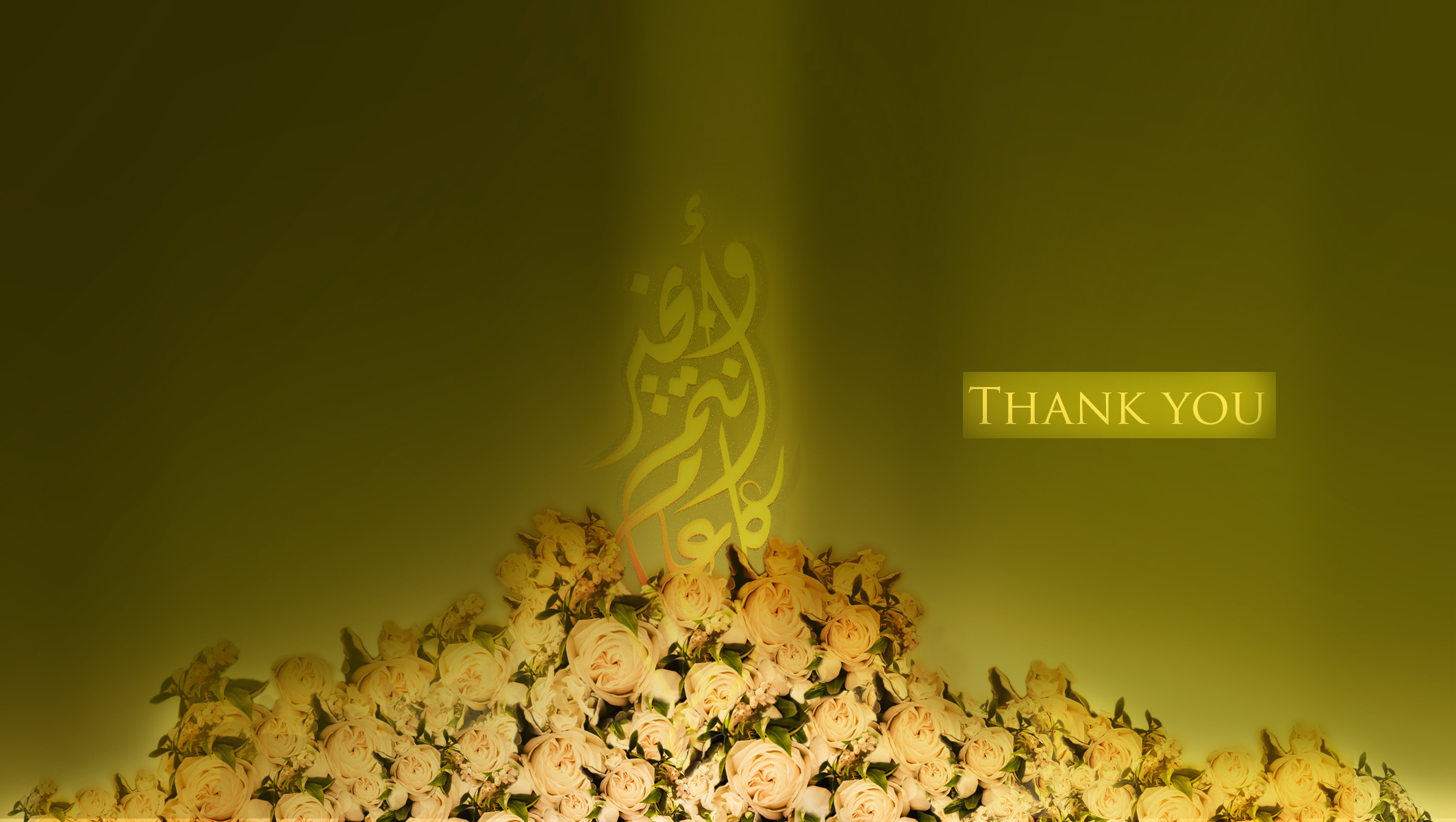